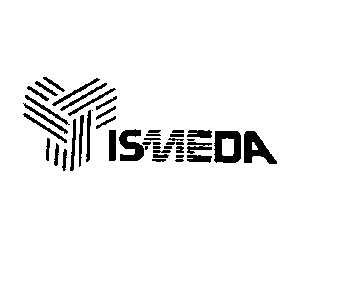 LINNEE  METODOLOGICHE PER LA COSTRUZIONE DEL CURRICOLO VERTICALE




ANGELA ZAMPOGNA
Indicazioni nazionali 2012
Finalità generali (profilo all’uscita del primo ciclo, della scuola dell’infanzia)
Attenzione alla valutazione
Attenzione agli ambienti di apprendimento
Necessità del curricolo verticale: progressione degli apprendimenti
IL CURRICOLO VERTICALE
È la contestualizzazione dei traguardi e degli obiettivi di apprendimento delle IN 2012; la definizione del processo attraverso cui quei traguardi e quegli obiettivi diventano significativi e vicini all’esperienza degli alunni di un contesto storicamente e geograficamente determinato.
COME INIZIARE
Il metodo migliore è la progettazione a ritroso
Il punto di partenza è costituito da:
il Profilo di uscita
Le Competenze di Cittadinanza
I traguardi delle Competenze
PROGETTAZIONE A RITROSOWiggins e Mc Thige
identificare gli esiti di apprendimento in termini di competenze
determinare cosa costituisce evidenza accettabile degli esiti
formulare prove di accertamento delle competenze e  determinarne i livelli di possesso
LA COSTRUZIONE DEL CURRICOLO VERTICALE
Il profilo dello studente è il punto di partenza e di arrivo della progettazione.
Si esaminano:
Traguardi per le competenze
Discipline coinvolte
Abilità
Conoscenze/nuclei tematici
Si costruiscono le UdA relative alle competenze abilità, conoscenze, tenendo conto delle competenze di cittadinanza.
Si costruiscono gli strumenti della valutazione e le prove di competenza.
LA COSTRUZIONE DEL CURRICOLO VERTICALE
Accostando i materiali elaborati per ogni grado di scuola bisogna verificare:
gradualità
coerenza
efficacia
Cosa decide la scuola
Modalità di strutturazione della programmazione curriculare
- Definizione di modelli e strumenti operativi per la valutazione
- Metodologie didattiche
- Indicazione utilizzo del 20% del curricolo (curricolo locale)
La competenza
CAPACITA’ DI USARE .
Conoscenze,
Abilità, 
Attitudini personali
Appropriate al contesto in modo autonomo e consapevole
Profilo delle competenze al termine del primo ciclo di istruzione
Lo studente al termine del primo ciclo, attraverso gli apprendimenti sviluppati a scuola, lo studio personale, le esperienze educative vissute in famiglia e nella comunità, è in grado di iniziare ad affrontare in autonomia e con responsabilità, le situazioni di vita tipiche della propria età, riflettendo ed esprimendo la propria personalità in tutte le sue dimensioni.
AMBITO DELLA CITTADINANZA
Ha consapevolezza delle proprie potenzialità e dei propri limiti, utilizza gli strumenti di conoscenza per comprendere se stesso e gli altri, per riconoscere ed apprezzare le diverse identità, le tradizioni culturali e religiose, in un’ottica di dialogo e di rispetto reciproco. Interpreta i sistemi simbolici e culturali della società, orienta le proprie scelte in modo consapevole, rispetta le regole condivise, collabora con gli altri per la costruzione del bene comune esprimendo le proprie personali opinioni e sensibilità. Si impegna per portare a compimento il lavoro iniziato da solo o insieme ad altri.
AMBITO DEI LINGUAGGI
Dimostra una padronanza della lingua italiana tale da consentirgli di comprendere enunciati e testi di una certa complessità, di esprimere le proprie idee, di adottare un registro linguistico appropriato alle diverse situazioni. 
Nell’incontro con persone di diverse nazionalità è in grado di esprimersi a livello elementare in lingua inglese e di affrontare una comunicazione essenziale, in semplici situazioni di vita quotidiana, in una seconda lingua europea.
Utilizza la lingua inglese nell’uso delle tecnologie dell’informazione e della comunicazione.
AMBITO SCIENTIFICO
Le sue conoscenze matematiche e scientifico-tecnologiche gli consentono di analizzare dati e fatti della realtà e di verificare l’attendibilità delle analisi quantitative e statistiche proposte da altri. Il possesso di un pensiero razionale gli consente di affrontare problemi e situazioni sulla base di elementi certi e di avere consapevolezza dei limiti delle affermazioni che riguardano questioni complesse che non si prestano a spiegazioni univoche.
AMBITO STORICO-
Si orienta nello spazio e nel tempo dando espressione a curiosità e ricerca di senso; osserva ed interpreta ambienti, fatti, fenomeni e produzioni artistiche.
AMBITO DELLA COMUNICAZIONE DIGITALE
Ha buone competenze digitali, usa con consapevolezza le tecnologie della comunicazione per ricercare e analizzare dati ed informazioni, per distinguere informazioni attendibili da quelle che necessitano di approfondimento, di controllo e di verifica e per interagire con soggetti diversi nel mondo.
AMBITO DELLA CITTADINANZA
Possiede un patrimonio di conoscenze e nozioni di base ed è allo stesso tempo capace di ricercare e di procurarsi velocemente nuove informazioni ed impegnarsi in nuovi apprendimenti anche in modo autonomo.
AMBITO DELLA CITTADINANZA
Ha cura e rispetto di sé, come presupposto di un sano e corretto stile di vita.    Assimila il senso e la necessità del rispetto della convivenza civile. Ha attenzione per le funzioni pubbliche alle quali partecipa nelle diverse forme in cui questo può avvenire: momenti educativi informali e non formali, esposizione pubblica del proprio lavoro, occasioni rituali nelle comunità che frequenta, azioni di solidarietà, manifestazioni sportive non agonistiche, volontariato, ecc.
AMBITO DELLA CITTADINANZA
Dimostra originalità e spirito di iniziativa. Si assume le proprie responsabilità e chiede aiuto quando si trova in difficoltà e sa fornire aiuto a chi lo chiede. 
È disposto ad analizzare se stesso e a misurarsi con le novità e gli imprevisti.
AMBITO ARTISTICO
In relazione alle proprie potenzialità e al proprio talento si impegna in campi espressivi, motori ed artistici che gli sono congeniali.
DIDATTICA PER COMPETENZE
PROGETTAZIONE PER Uda
DIDATTICA LABORATOIALE/ATTIVA
STUDENTE PROTAGONISTA/INSEGNANTE TUTOR
APPRENDIMENTO FINALIZZATO AD ORIENTARSI NELLA VITA REALE (COMPITO AUTENTICO)
STUDENTE CONSAPEVOLE DI CIO’ CHE FA E DEL PERCHE’ LO FA (Autovalutazione e metacognizione)
Strumenti di programmazione che non sono centrati sullo studente
In questo senso, mentre l’unità didattica, mirata al perseguimento di obiettivi specifici (obiettivi formativi a breve termine), assume il significato di ultimo livello della programmazione didattica, cioè di microunità curricolare, il modulo didattico invece assume il significato di unità della programmazione didattica annuale, mirata al perseguimento di obiettivi a medio termine o addirittura di obiettivi a lungo termine.
In questa prospettiva, il modulo didattico dovrebbe avere per oggetto obiettivi di più ampio respiro delle unità didattiche , anche se circoscritti a determinati ambiti disciplinari o interdisciplinari e comunque costituiti da conoscenze, capacità, atteggiamenti omologhi, affini, se non equivalenti.
Il modulo didattico assume così una grande portata innovativa sul piano educativo e didattico, in quanto consente di uscire dal frammentarismo didattico, che non di rado caratterizza le attività educative e didattiche svolte quotidianamente nelle classi,nelle quali le attività spesso si susseguono senza una coerenza logica, per cui, ad esempio, alla lezione sulla Rivoluzione francese fanno seguito una lezione sui fiumi dell’Africa ed una lezione sui perissodattili.
Il modulo didattico, invece, mirato al perseguimento di un obiettivo di medio termine, assicura l’unitarietà dei singoli interventi didattici (unità didattiche) dei docenti delle singole discipline ovvero, auspicabilmente, dei docenti di discipline diverse, impegnati nel perseguimento di obiettivi interdisciplinari o transdisciplinari.
NUCLEI TEMATICI
Raggruppano porzioni di programma quindi hanno carattere contenutistico
Per diventare strumenti didattici devono trasformarsi in conoscenze e abilità
Sono utili per i Dipartimenti quando si vuole coordinare il lavoro della progettazione/programmazione con i libri di testo che nella maggior parte dei casi seguono un criterio contenutistico per argomenti
Esempi di UdA
http://www.iccazzago.gov.it/home/documenti/unita-di-apprendimento-scuola-primaria-2015-2016/unita-di-apprendimento-classi-prime-scuola-primaria/